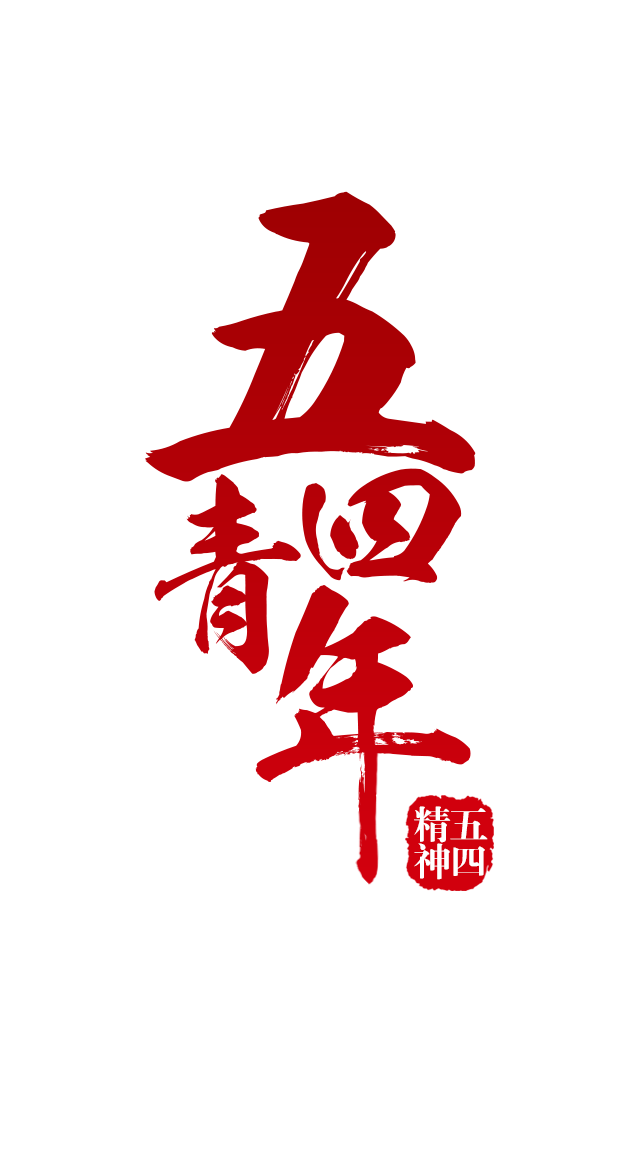 20XX团委共青团工作汇报PPT模板
汇报人：XXX  时间：20XX.04.XX
01
02
03
04
05
团部介绍
团部活动
自身建设
思想引领
工作计划
目录
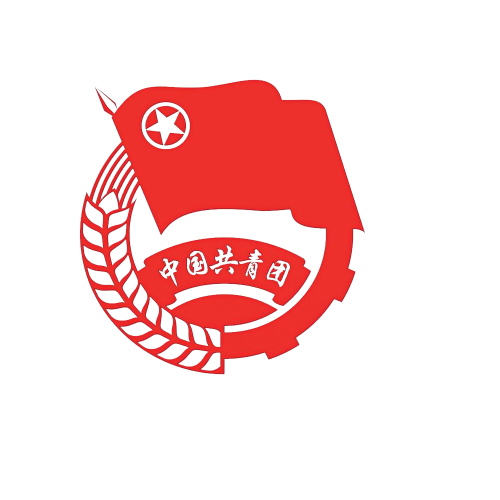 01
团部介绍
We have many PowerPoint templates that has been specifically designed to help anyone that is stepping into the world of PowerPoint for the very first time.
01
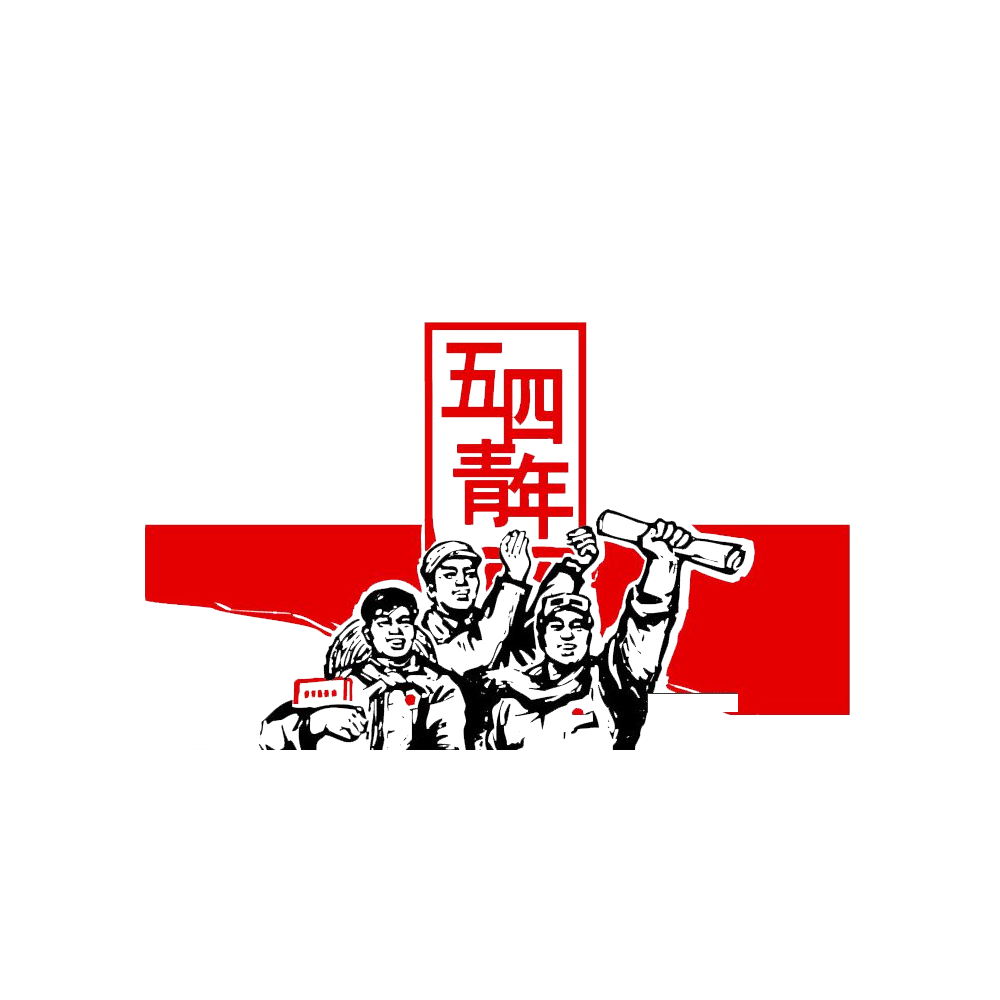 团部介绍
五四青年节源于中国1919年反帝爱国的“五四运动”，五四爱国运动是一次彻底的反对帝国主义和封建主义的爱国运动，也是中国新民主主义革命的开始。
1939年，陕甘宁边区西北青年救国联合会规定5月4日为中国青年节。青年节期间，中国各地都要举行丰富多彩的纪念活动，青年们还要集中进行各种社会志愿和社会实践活动，还有许多地方在青年节期间举行成人仪式。
01
团部介绍
团支部，是共青团工作和活动的基本单位，是团的最基层一级组织，它同广大团员青年有着最直接、最广泛的联系，是团的各项工作的显示终端。企业、农村、机关、学校、科研院所、街道、人民解放军连队、人民武装警察部队中队和其他基层单位，团员在三人以上的，都应该建立团支部。团支部作为团的最基层组织，受同级党组织和上级团组织双重领导。团的支部组织设置进行调整后，必须及时明确与党组织和上级团的组织的隶属关系。一些灵活设置的团支部，突破了与党组织设置完全对应的模式，团支部的隶属关系可以条块结合，形成多种形式并存的组织隶属格局。
在一些未建党组织的基层单位和局部区域内，团支部可以直接接受上一级团组织的领导。确定团支部的组织隶属关系，要有利于加强党组织对团支部的领导，有利于上一级团组织对团支部工作的系统指导。
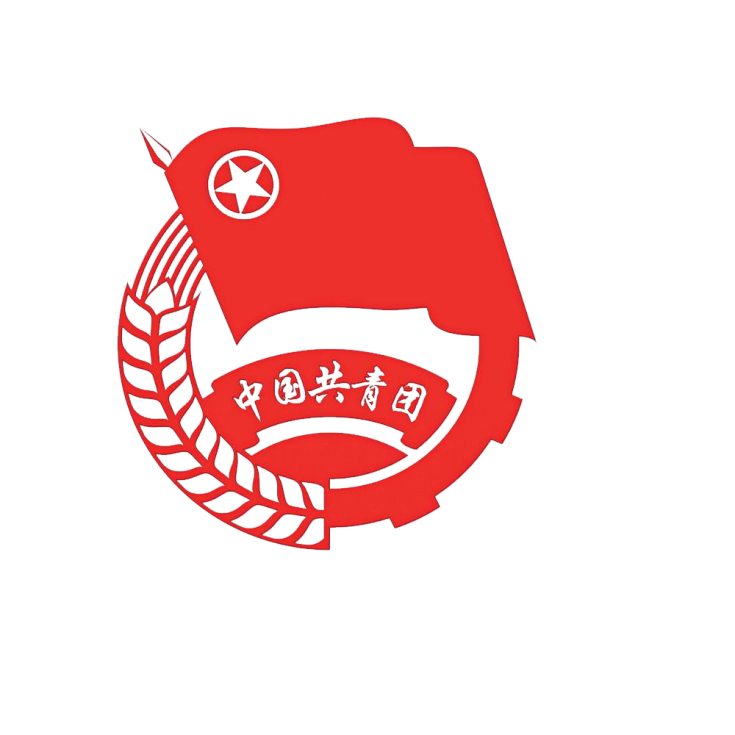 01
团部介绍
我们的团部理念：激扬青春，放飞梦想
服务
奉献
爱党
爱国
奋斗
励志
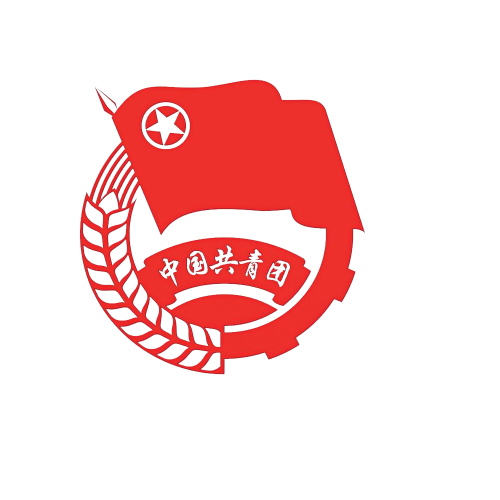 02
团部活动
We have many PowerPoint templates that has been specifically designed to help anyone that is stepping into the world of PowerPoint for the very first time.
02
团部活动
开展志愿考活动，犮挥眼务社会的作用
团委开展了托起希望募捐活动，号召35岁以下的团员、音 年及院内职工尽己所能，用捐款资助学生的学习生活补贴 费用，为灾区孤儿营建一个温暧的社会家庭.部处领导、 团员宵年、派遇员工、职工家属枳极捐献钱款，李献爱心 •截至S月29日，团委收到188人捐款共计1.5万元，6月 13日，所收捐款全部送到中国宵少年发展基金会，加入该 基金会与新浪网联合推出的希望工程助孤行动.
02
团部活动
开展参观学习活动，开拓工作视野
团委开展了托起希望募捐活动，号召35岁以下的团员、音 年及院内职工尽己所能，用捐款资助学生的学习生活补贴 费用，为灾区孤儿营建一个温暧的社会家庭.部处领导、 团员宵年、派遇员工、职工家属枳极捐献钱款，李献爱心 •截至S月29日，团委收到188人捐款共计1.5万元，6月 13日，所收捐款全部送到中国宵少年发展基金会，加入该 基金会与新浪网联合推出的希望工程助孤行动.
02
团部活动
开展读书日活动，倡导学习，专研风气
团委开展了托起希望募捐活动，号召35岁以下的团员、音 年及院内职工尽己所能，用捐款资助学生的学习生活补贴 费用，为灾区孤儿营建一个温暧的社会家庭.部处领导、 团员宵年、派遇员工、职工家属枳极捐献钱款，李献爱心 •截至S月29日，团委收到188人捐款共计1.5万元，6月 13日，所收捐款全部送到中国宵少年发展基金会，加入该 基金会与新浪网联合推出的希望工程助孤行动.
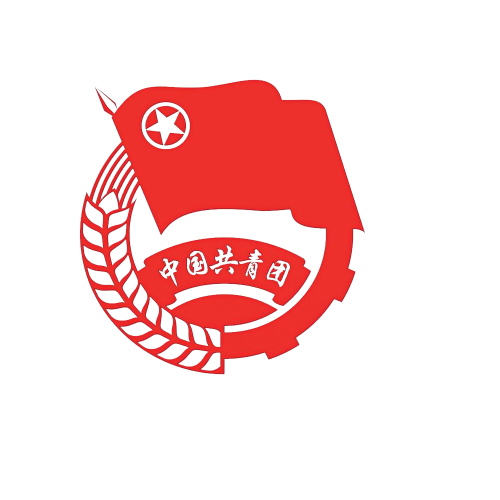 03
自身建设
We have many PowerPoint templates that has been specifically designed to help anyone that is stepping into the world of PowerPoint for the very first time.
03
自身建设
创新方式讲团课
讲团课一般在团支部范围内进行。团支部要结合专题学习讨论，对团课内容、 时间和方式等作出安排。全体团干部要在所在团组织讲团课，到基层单位团 支部讲团课。组织团课教师、校园先锋模范、杰出校友到基层团支部讲团课。 要鼓励和指导基层团组织书记、普通团员联系实际汫团课。利用新媒体阵地 讲团课，通过生动活泼的方式，贴近团员实际需求。注重运用身边事例、现 身说法，强化互动交流、答疑释惑，增强团课的吸引力和感染力。“五四” 前后，基层团组织要结合开展纪念"五四”活动，集中安排一次团课。
03
自身建设
围绕专题学习讨论
把个人自学与集中学习结合起来，明确自学要求，引导团员搞好自学。按照“三会一 课”制度，团小组要定期组织团员集中学习;不设团小组的，以团支部为单位集中学 习。团支部每月召开一次全体团员会议，每次围绕1专题组织讨论。学习讨论要紧 密结合现实，联系个人思想工作生活实际，看自己在新任务新考验面前，能否坚守共 青团员信仰信念宗旨，能否正确处理公与私、义与利、个人与组织、个人与群众的关 系，能否努力追求高尚道德、带头践行社会主义核心价值观、保持积极健康生活方式, 能否自觉做到团章校纪面前知敬畏、守规矩，能否保持良好精神状态、积极为党团的 事业担当作为。通过学习讨论，真正提高认识，找到差距，明确努力方向。
03
自身建设
开展团员明主评议
以团支部为单位召开全体团员会议，组织团员开展民主评议。对照团员标 准，按照个人自评、团员互评、民主测评、组织评定的程序，对团员进行 评议。团员人数较多的团支部，个人自评和团员互评可分团小组进行。团 支部综合民主评议情况和团员曰常表现，确定评议等次，对优秀团员予以 表扬;对有不合格表现的团员，按照团章和团内有关规定，区别不同情况, 稳妥慎重给予组织处置。
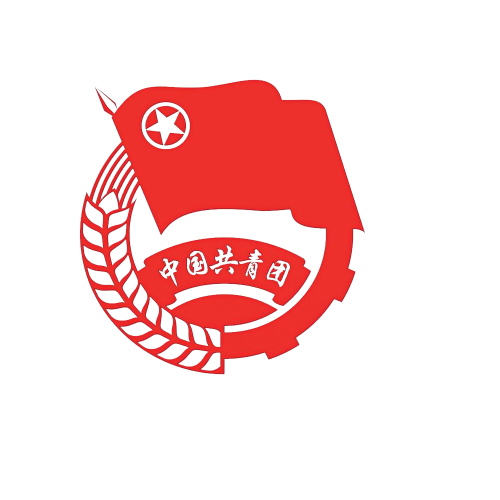 04
思想引领
We have many PowerPoint templates that has been specifically designed to help anyone that is stepping into the world of PowerPoint for the very first time.
04
思想引领
加强思想教育，提供团员队伍整体素质
团总支响应团中央号召，在深入学习党的十八大精神的同时，采取学习与活动相结合的方式，|导团员透彻理解十八大的精神，为进一步开展工作奠定坚实基础。为此，政法系团总支召开了团总支全体干部干事以及各班团支部书记会议。会议中，副书记要求各班进行相关的主题教育。通过主题教育的形式来强化广大共青团员整体素质。
04
思想引领
加强学习型团委的建设，服务团委中心工作
将团委建设为学习型青年团体，一直是团委的工作重点。  团委今年以读书、考察、  论坛为载体围绕本院工作重点和文博交流，开展行知结合的活动，稳步推进团委建设的工作。
04
思想引领
借助文化活动，发挥引导青年的功能
在新的一年中，团委逐步深化近三年来形成的工作思路。突出创新意识，采取多种多样的形式，将丰富充实的内容融入文化活动中，传播物质文化知识，引|导团员青年进一步体会“故宫人精神”的深刻内涵，从而激发团员们对本职工作更高的工作热情。
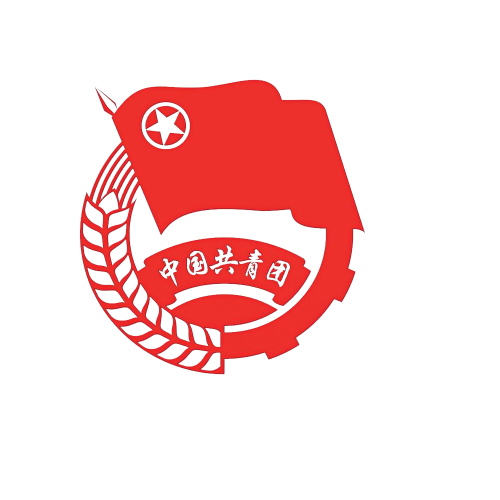 05
工作计划
We have many PowerPoint templates that has been specifically designed to help anyone that is stepping into the world of PowerPoint for the very first time.
05
工作计划
开展青年活动，丰富团组生活
开展一系列青年文化和实践活动，增强团成员之间的凝聚力和向心力，丰富团组生活。积极参与到青年活动的策划和执行中来，磨砺自身的责任心和使命感。团组生活是团组保持活力的润滑剂，是团组保持先进性的重要因素之一。
05
工作计划
举办技术培训，服务外出青年
继续把劳务输出工作当作一项农村青年创业工程来抓。要打破“  就农民发展农业、就农业发展农村”的传统观念，树立“  以工带农、以城带乡、城乡联动共同发展”  的理念3 |导青年“走出去就业，回家乡创业”  积极探索共青团劳务输出新模式，为农村青年创业提供有效的服务。
05
工作计划
抓好宣传教育，强化团员意识
充分利用广播电台、黑板报、晨会宣传、主题班会等有效手段对团员青年进行爱国主义教育、法制教育、团知识教育等。坚持用正确理论3 |导青少年，用共同信念凝聚青少年，帮助青少年了解党、团的光辉历史，3 |导青少年将理论学习、文化活动、社会实践  岗位建功有机结合起来，不断增强政治意识、组织意识、模范意识，发扬“  党有号召，团有行动”的光荣传统，坚定”永远跟党走的信心和决心。
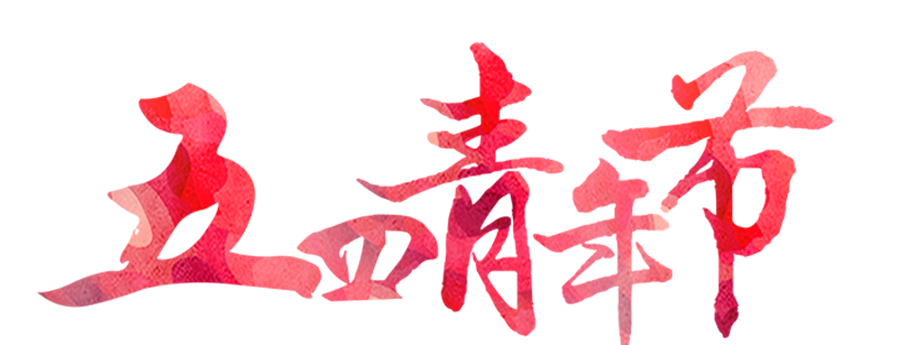 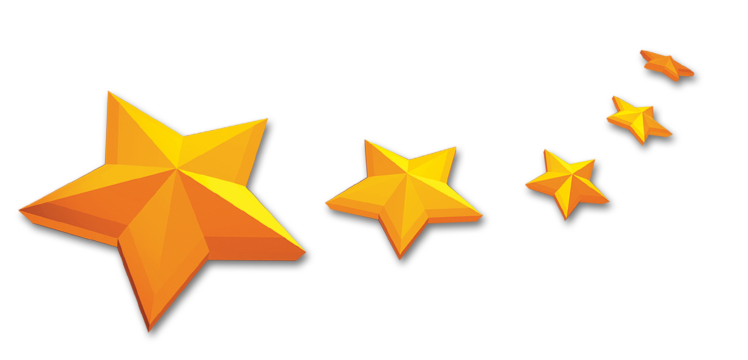